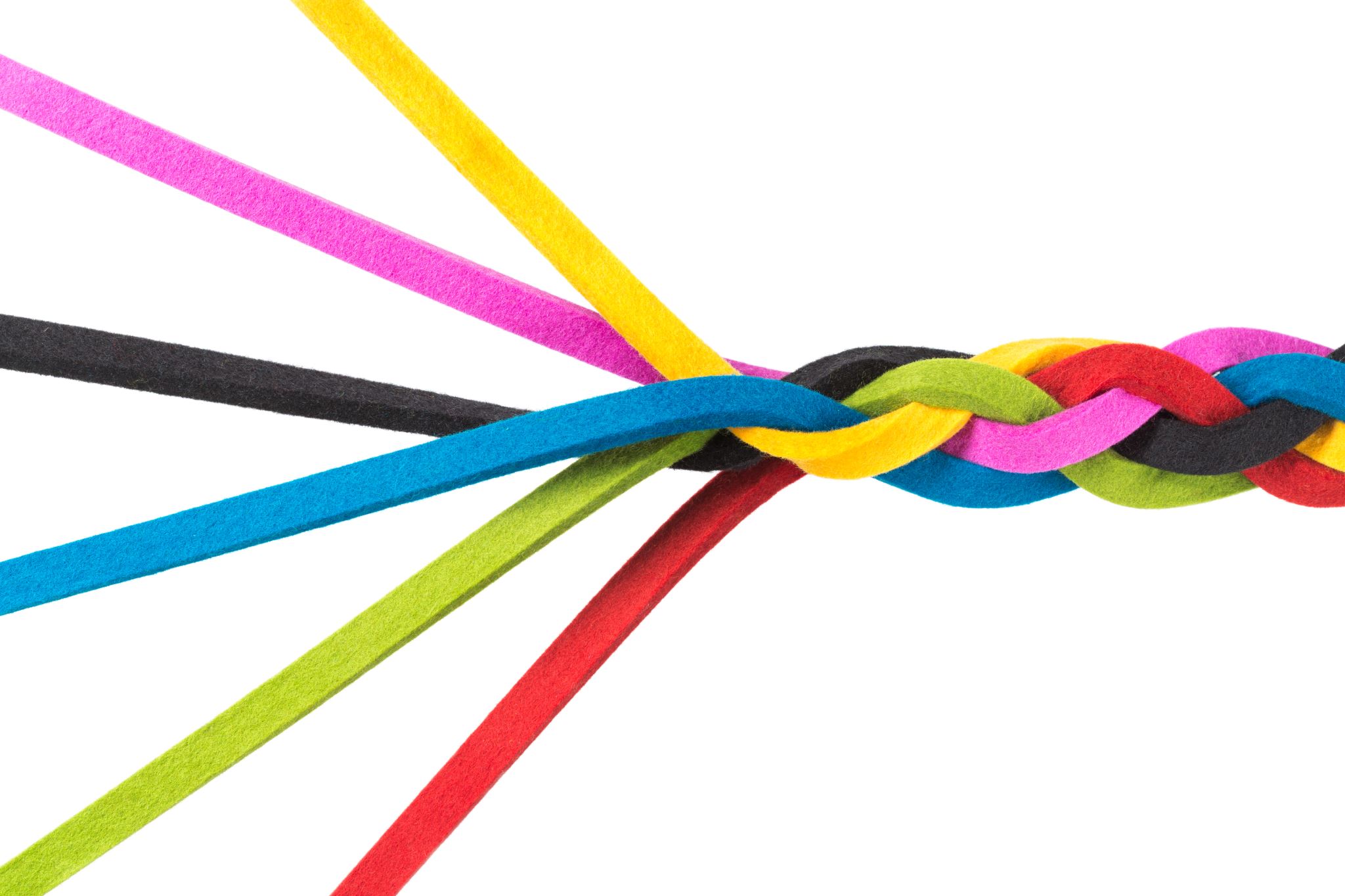 Instructor Presence: Making Better Connections!
Karen May and Sherrell Wheeler
New Mexico State University-Alamogordo
Session Objectives
Discuss and share design ideas that include instructor presence in an online course.
Discuss and share delivery ideas that include instructor presence in an online course.
Describe and share creative ideas for assignments that make better connections with the learner.
[Speaker Notes: Karen]
Welcome Video
Welcome 
Letter
Announcement Video
Introductions
Instructor
credentialed
approachable
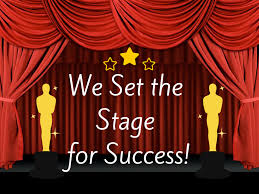 [Speaker Notes: Karen]
Navigation Video
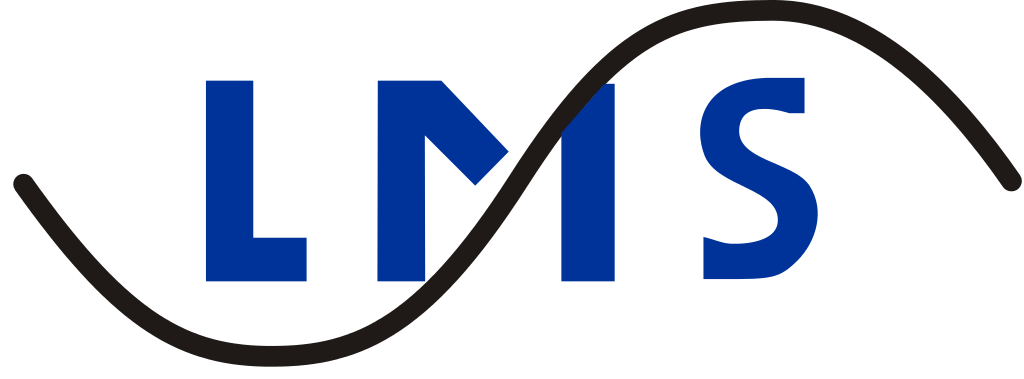 Walk Through the Course
Success Tips
Key areas to check daily, weekly
Best methods to navigation
This Photo by Unknown Author is licensed under CC BY-SA
Syllabus Video
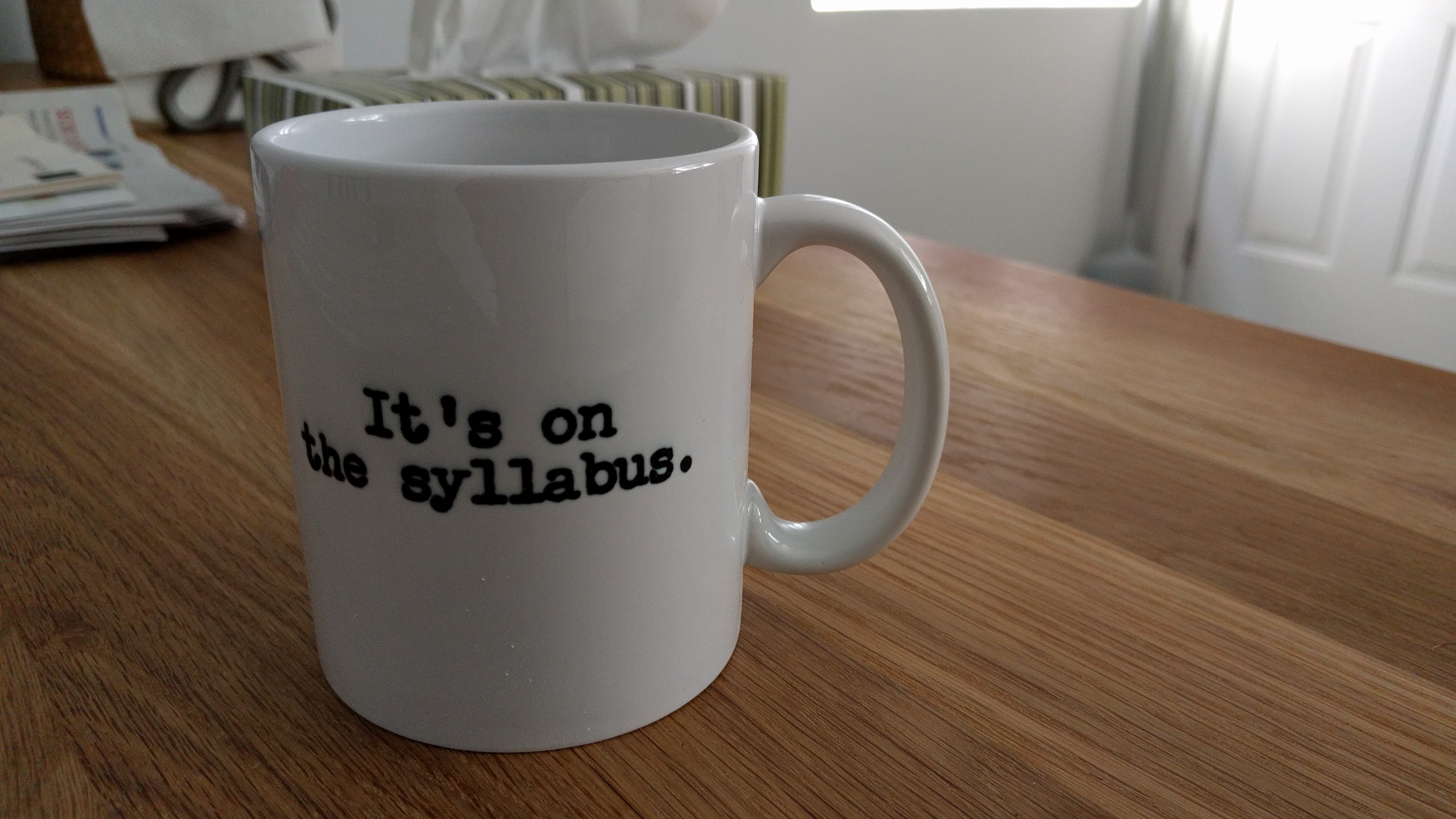 Discuss and Highlight Important Policies on the Syllabus
Contact Information
Course Objectives
University Policies
Course Policies
Late policy
Plagiarism
Schedule
This Photo by Unknown Author is licensed under CC BY-SA-NC
Orientation Video
Demonstrate first module
Show navigation
Stress where instructions located
Show where feedback located
Expectations
Turnaround time for email
When and how for feedback
How will you communicate?
Presence in the Course
How often do you expect them to login?
How much time is expected each week?
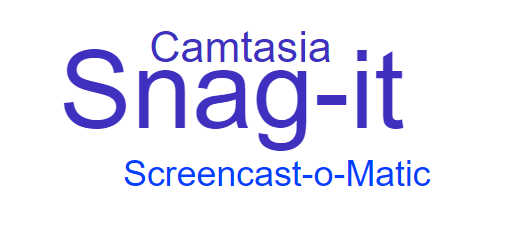 [Speaker Notes: Incorporate into three previous then remove.]
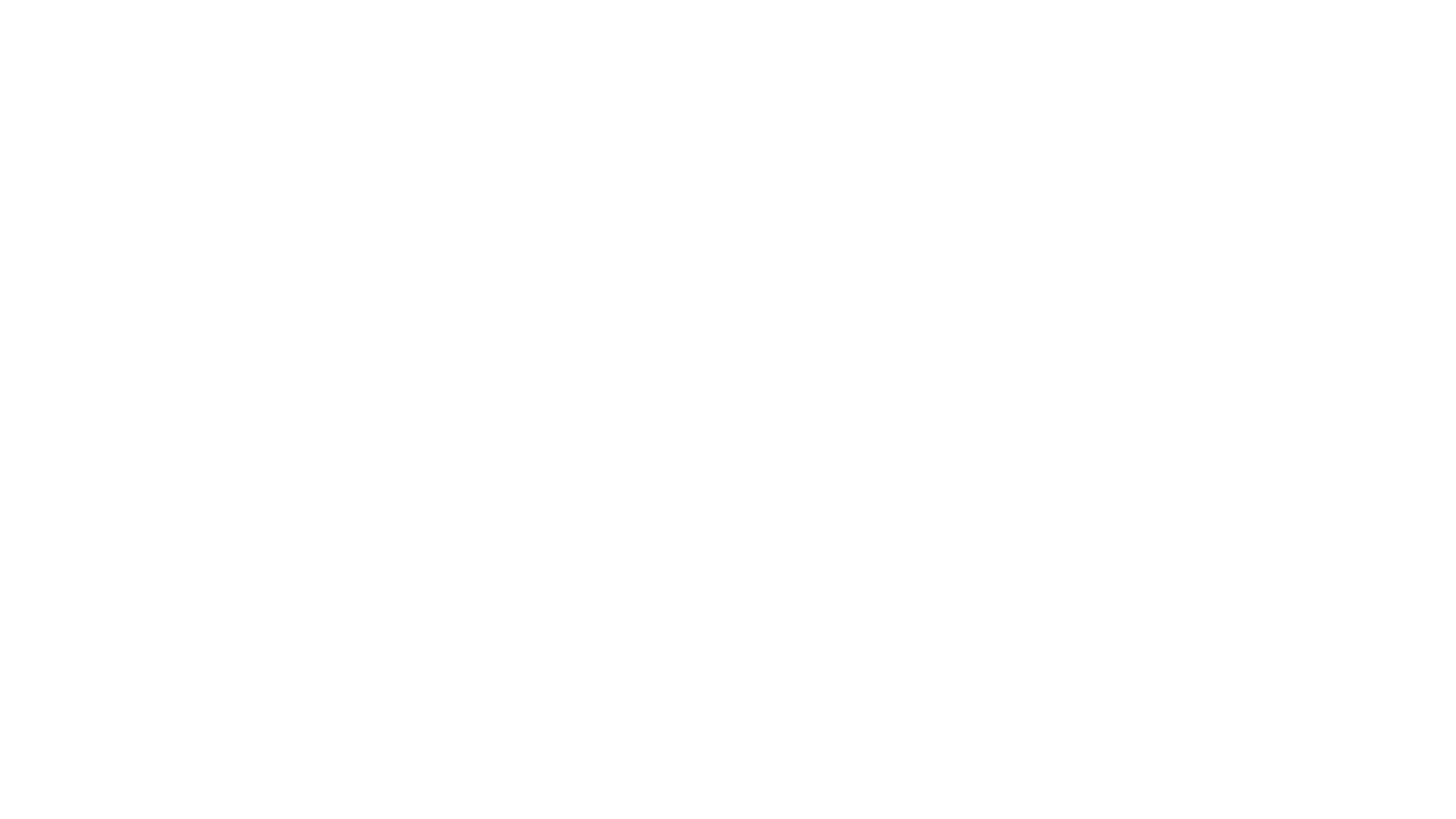 Video Storage for Streaming
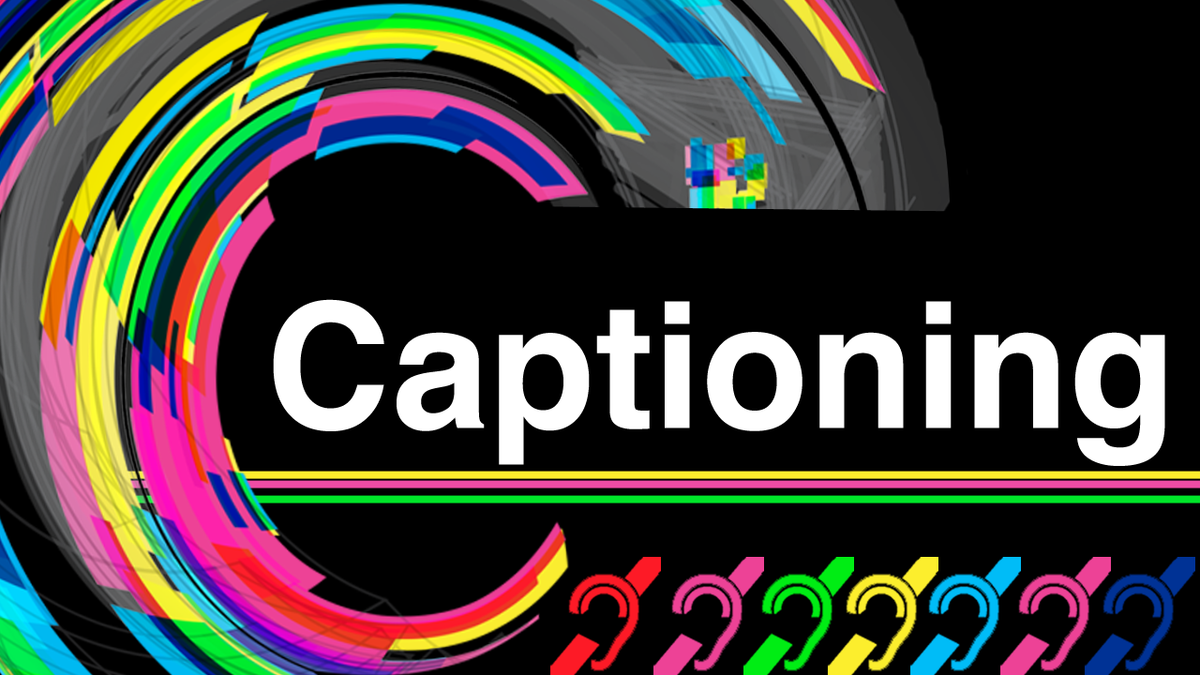 Studio or Tech Relay
Advantages
More private
Better auto captioning
Easy to edit for captioning accuracy
Can make interactive
Can use any software
Seamless insertion to LMS
[Speaker Notes: Karen]
Help Forum: Encouragement to Use Them!
First Week Assignment
Copy and Paste Questions to Help Forum
Remind Students
Include reminder in announcements
Include link to Help Forum in modules
Create Help Forum for specific projects
Name it something fun!
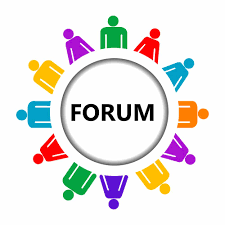 [Speaker Notes: Sherrell:]
Weekly Check-In!
Start week with a video announcement
Call or e-mail non-participants
Reminder announcements
Record zeros with comments
How can I help you?
Do we need to meet on Zoom so you can get on track?
Global announcement on grading completion with good points and improvement ideas
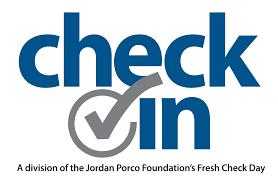 [Speaker Notes: Karen:
Start the slide and discuss

Sherrell: talks about her voice.]
Virtual Office Hours
Mandatory Meet the Instructor
First two weeks
Give time options
Short 5-minute meeting
Graded
Post regular office hours in the Syllabus
Be available during those hours
Create a sign-up sheet
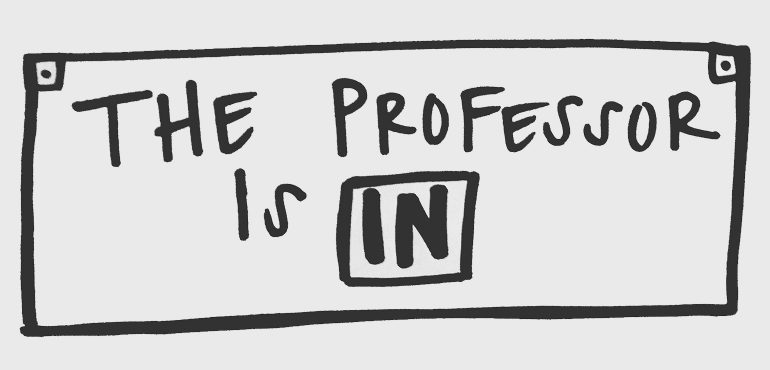 [Speaker Notes: Karen]
Prepare Students for the Future
Present their assignments
Use PowerPoint recorder
Notes Pane
Webcam
Teamwork
"Tell me, and I forget. Teach me and I remember.Involve me and I learn.”

Benjamin Franklin
[Speaker Notes: Karen:
Discuss present assignments and PowerPoint recorder

Sherrell:
Start teamwork strategies and assignments early in the semester]
Creative Assignments
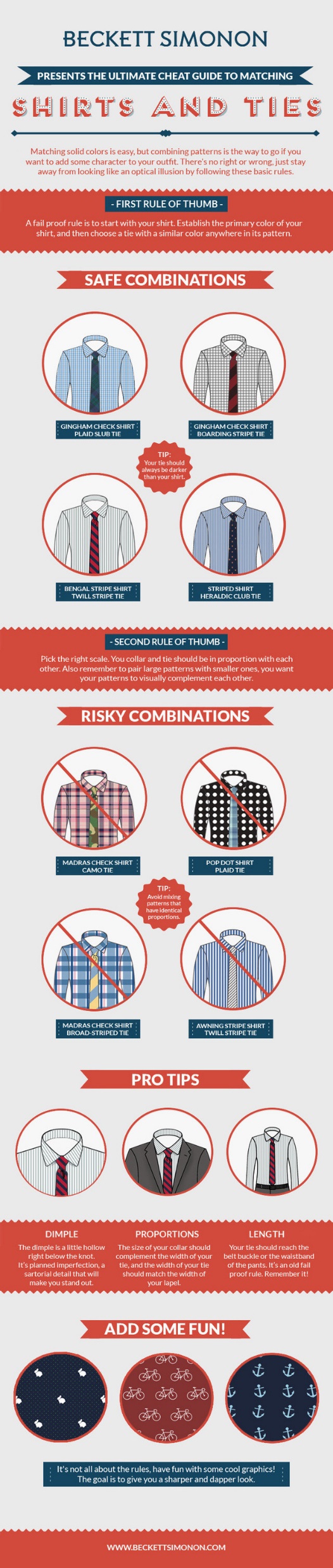 Infographics
Contests
Best Image
Best Flyer, Brochure, etc.
Get Advisory Board involved
This Photo by Unknown Author is licensed under CC BY-SA-NC
[Speaker Notes: Karen

Creative assignments make better connections with learners

Sherrell

Audience Interaction]
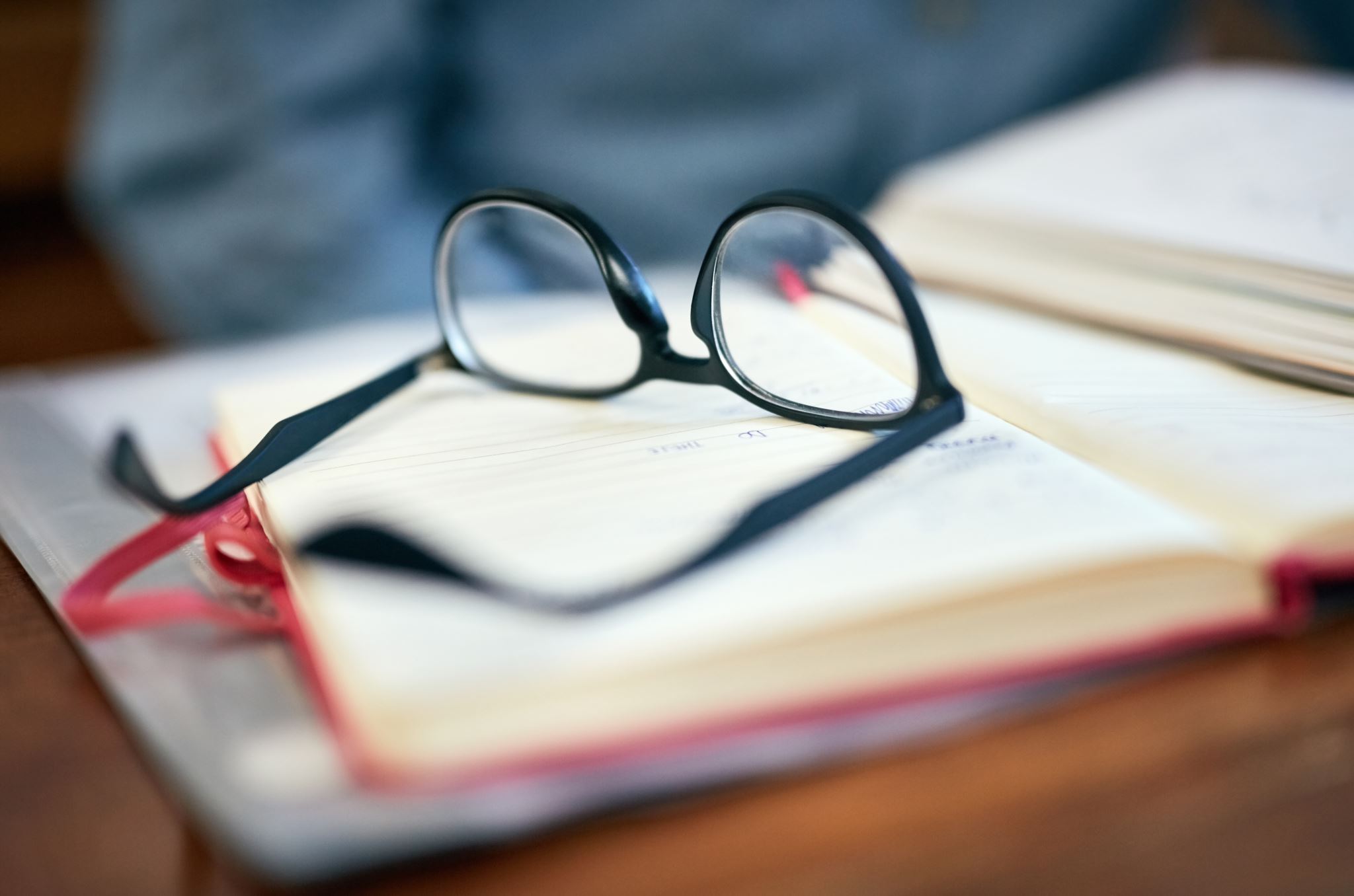 Journals
Gather feedback early in semester
Make small changes if needed
Make connections with struggling students
Give praise to those exceling
3 times during the semester
[Speaker Notes: Karen]
Reflective/Collaborative Assignments
[Speaker Notes: Sherrell
Talk about discussions for collaboration

What should your presence be in your discussion?]
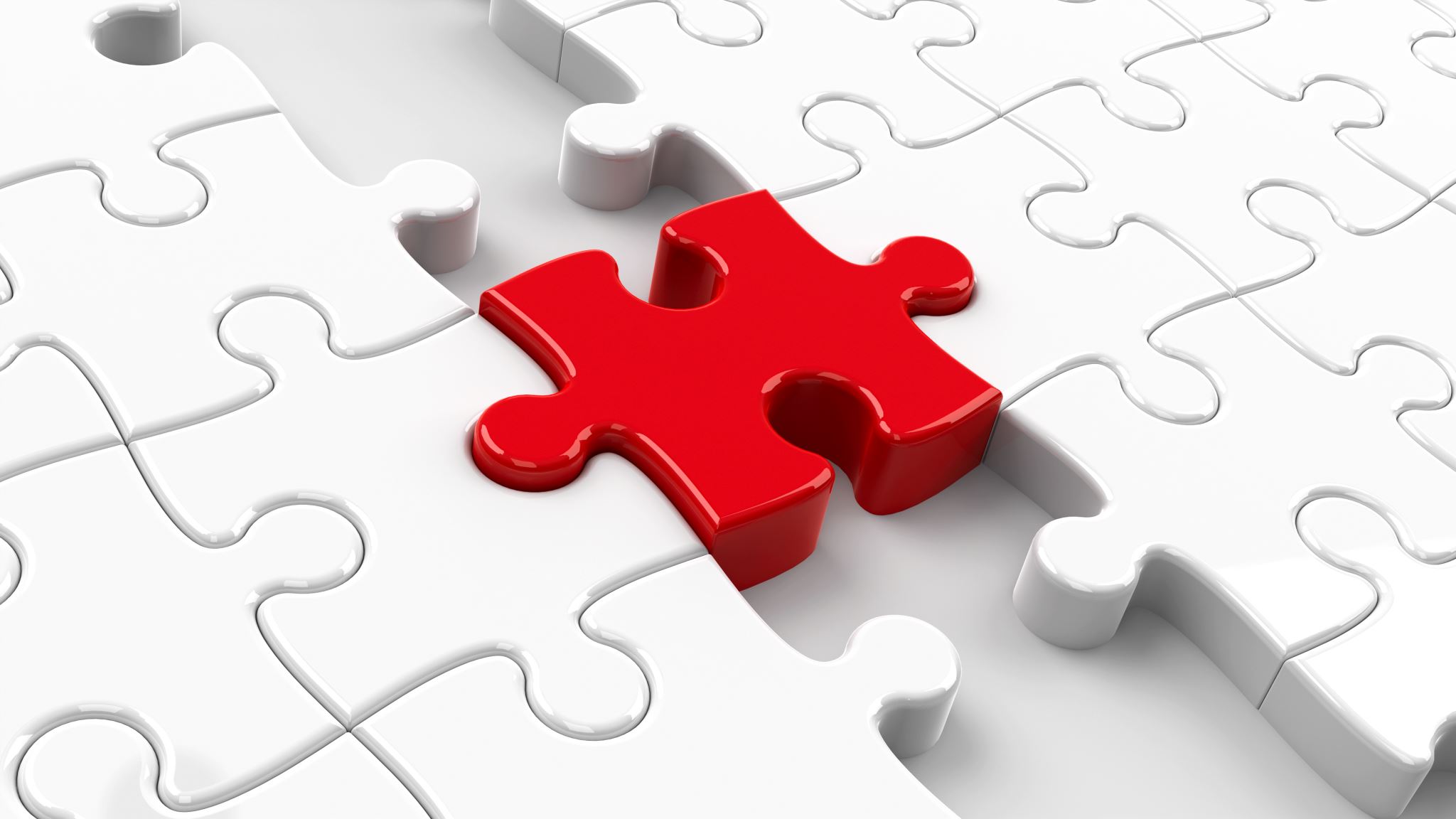 Feedback
Video Feedback
Tell Students Where to Find Feedback
Ask Student To Respond to Feedback
Tells you they saw the feedback
Ask questions
[Speaker Notes: Sherrell

Karen]
Save Chat!
Keep all the ideas by saving the chat
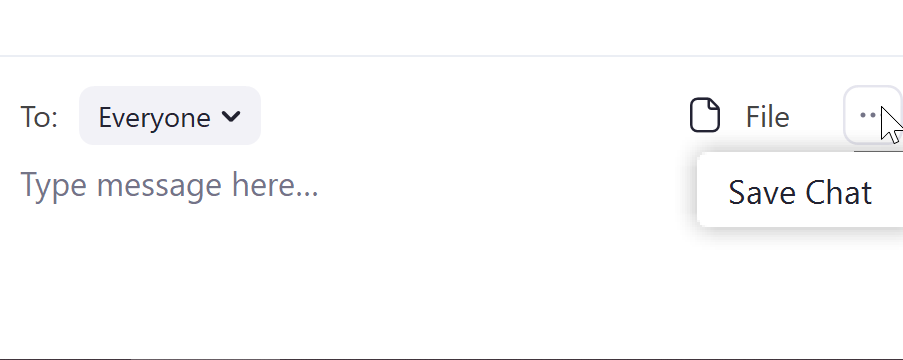 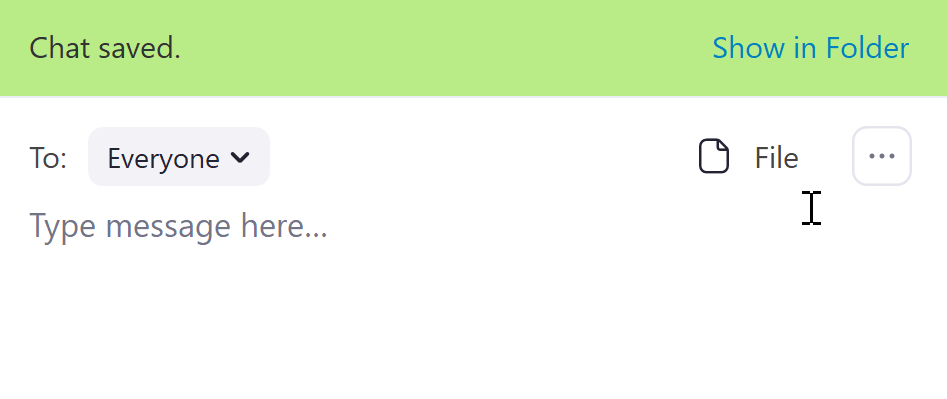 Karen May
kgmay@nmsu.edu

Sherrell Wheeler
swheeler@nmsu.edu
Thank you!